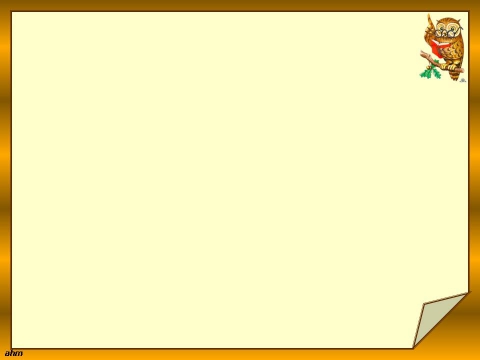 Презентация к уроку 
русского языка 
в 7 классе
Тема урока: «Образование деепричастий».
УМК по русскому языку для 7 класса авторов М.Т. Баранова, Т.А. Ладыженской, Л.А. Тростенцовой и др.
Автор урока: учитель русского языка и литературы ГБОУ «Школа Перспектива»
 САО г. Москвы
Хусяинова Гюзель Ильдаровна
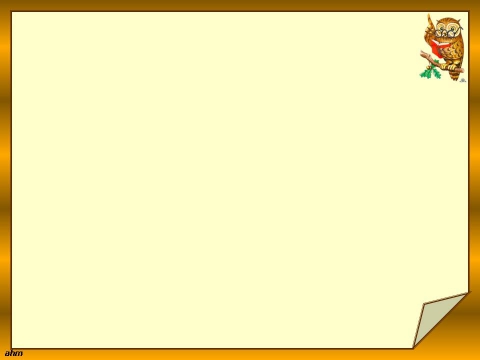 Образование 
деепричастий
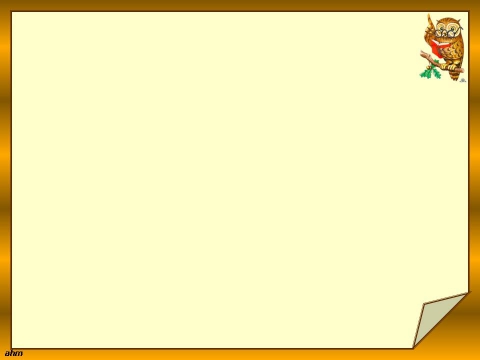 Играя – играть
Прыгая – прыгать
Ловя – ловить
Опаздывая – опаздывать
танцуя – танцевать
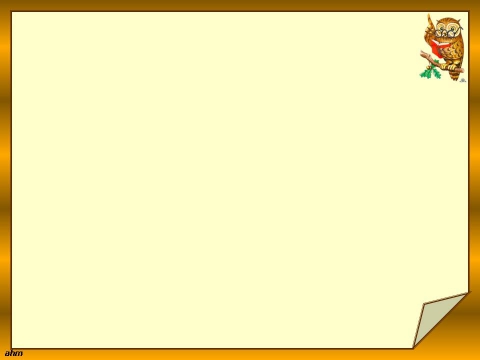 Играя – играть – играют 
Прыгая – прыгать – прыгают 
Ловя – ловить – ловят 
Опаздывая – опаздывать – опаздывают 
танцуя – танцевать – танцуют
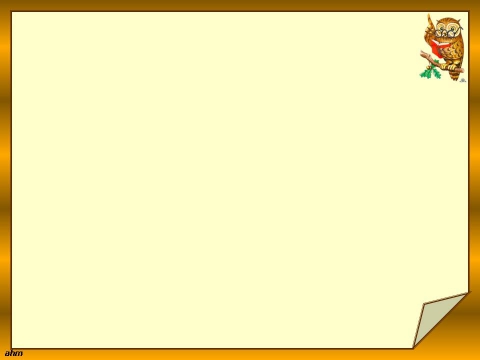 Тренировочные упражнения
Образуйте деепричастия совершенного и несовершенного вида, распределяя в две колонки:
Сидеть, услышать, прочесть, сказать, решать, запереть, возвратиться, принести, подарить, найти, догнать, окрепнуть, сочинять, ликовать, прятать.
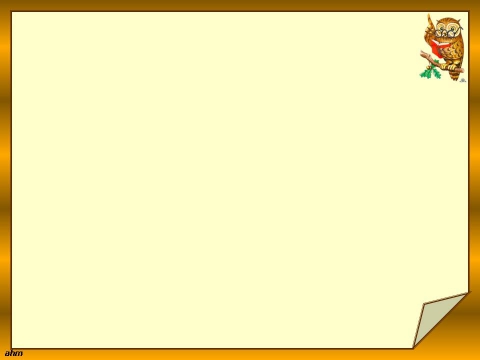 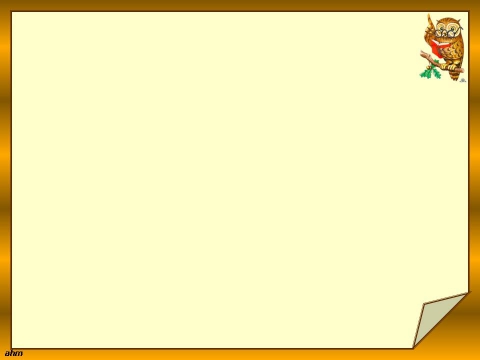 Образование деепричастий
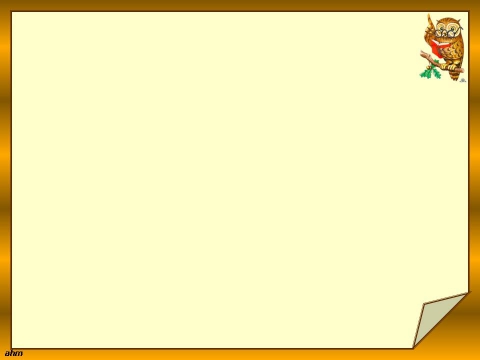 Образование деепричастий
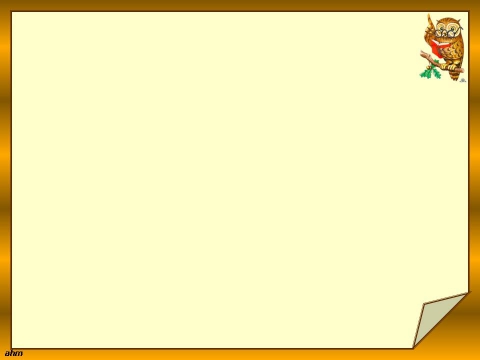 Домашнее задание: найти и выписать из повести Н.В. Гоголя «Тарас Бульба» по 3 предложения с деепричастиями СВ и деепричастиями НСВ.
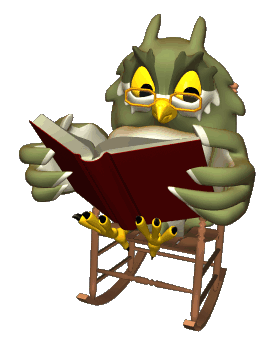